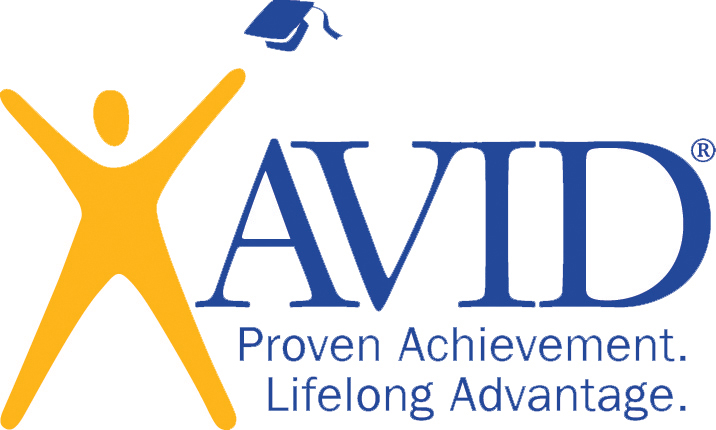 Quickwrite
Pretend you are having a conversation with a recent graduate from your district.  What do you hope they would say about how their K-12 experience prepared them for a rigorous postsecondary education?
2
Districtwide
                                    Schoolwide
3
Districtwide AVID
Districtwide AVID is aligning District resources and planning to support the quality and sustainable schoolwide implementation of the AVID system at schools K-12. 

Districtwide AVID alignment reduces the variability experienced by all students in K-12 system resulting in graduates who have had access to rigorous instructional opportunities and are college ready.
4
Superintendent and BOE establish the foundational belief system and support the culture that all students can be successful
District leadership sets vision for Districtwide AVID
-District leadership commitment
AVID college readiness culture becomes an integral part of the
District Strategic Plan
Ongoing Evaluation Systems
Leadership Commitment and Accountability
Establish District Infrastructure and Systems
K-12 Instructional and Accountability to Support Sites
5
Leadership Commitment and Accountability
•Site Principal is an active member of the    leadership team and is committed to fidelity

•Site Leadership team is committed to    implementation and sustainability with      fidelity
6
ACTIVITY
Take a few minutes and reflect on the Leadership part of the Districtwide graphic tool with the following question:
What are some best practices you are currently doing with this aspect of Schoolwide?
7
[Speaker Notes: Brief report out to bring finality to conversations]
Establish District Infrastructure and Systems
• DD selection
• District level Visioning team-sustainability    plan
• Community Partnerships
• Resource Allocation
8
ACTIVITY
Take a few minutes and reflect on the Systems Infrastructure part of the Districtwide graphic tool with the following question:
What are some best practices you are currently doing with this aspect of Schoolwide?
9
[Speaker Notes: Brief report out to bring finality to conversations]
Ongoing EvaluationSystems
•Defined data points to support AVID’s    integration into the District’s continuous    improvement cycle

•Number of AVID sites and successful    Certification
10
ACTIVITY
Take a few minutes and reflect on the Ongoing Evaluation Systems part of the Districtwide graphic tool with the following question:
What are some best practices you are currently doing with this aspect of Schoolwide?
11
[Speaker Notes: Brief report out to bring finality to conversations]
K-12 Instructional and Accountability to Support Sites
• Integrate AVID with District Adult     Professional Learning Plan
• WICOR language
• Leverage strategies
• WICOR integration with other academic    priorities
12
ACTIVITY
Take a few minutes and reflect on the Instructional part of the Districtwide graphic tool with the following question:
What are some best practices you are currently doing with this aspect of Schoolwide?
13
[Speaker Notes: Brief report out to bring finality to conversations]
Districtwide AVID
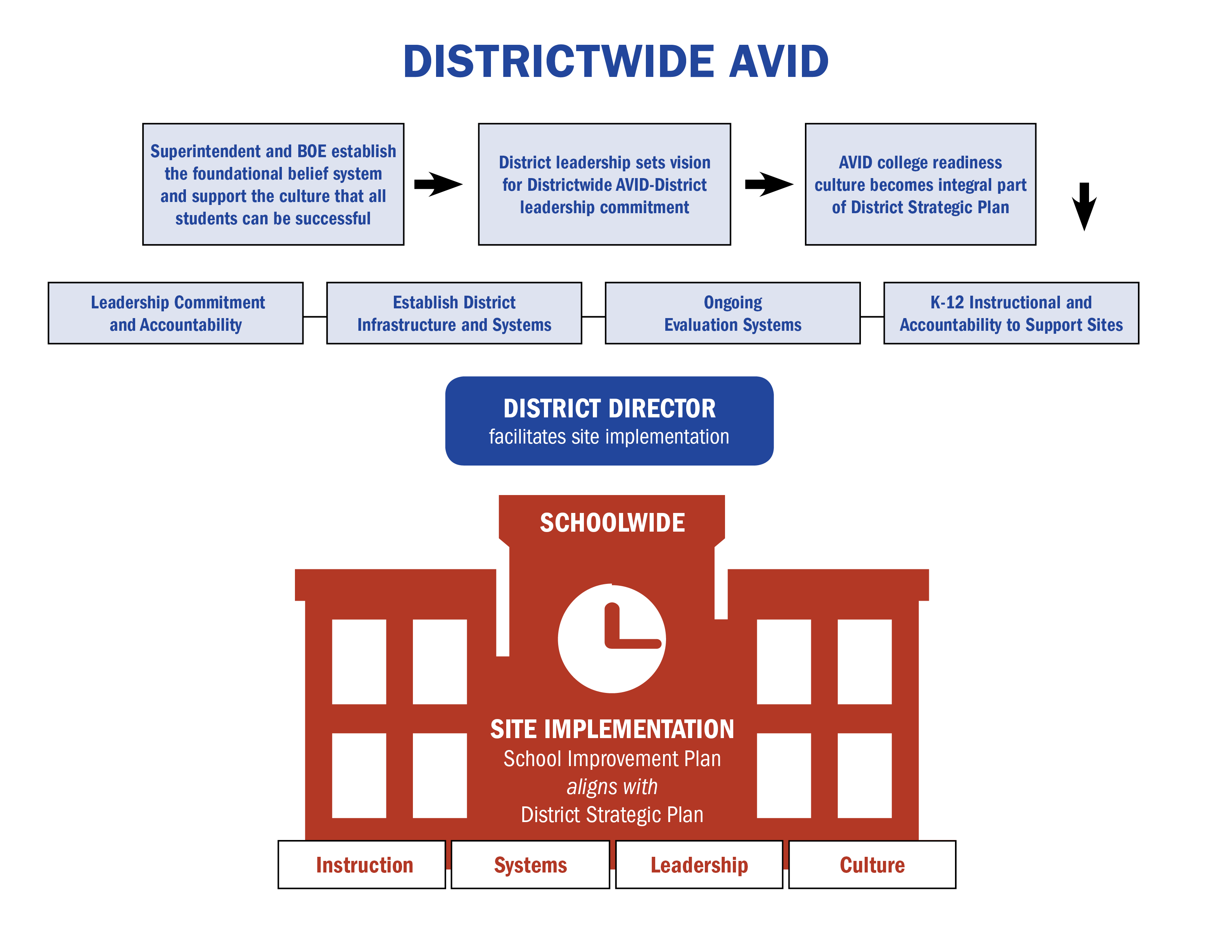 14